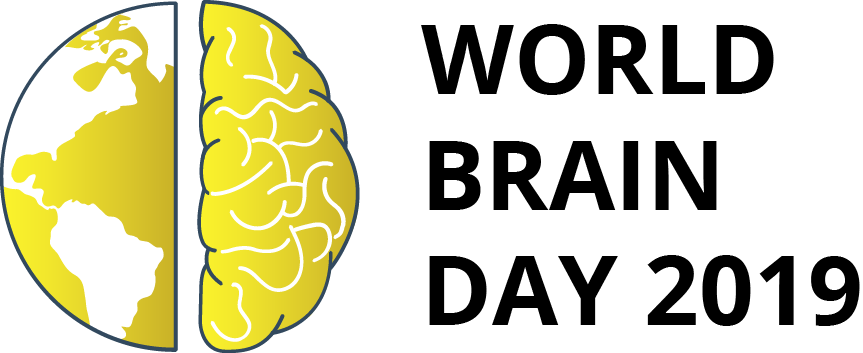 ŚWIATOWY DZIEŃ MÓZGU
[Speaker Notes: Wszystkiego najl. z okazji DM, kt kazdego roku 22 Lipca z inicjatywy WFN. Kazdego roku inny temat w tym migrena, ale wiele organizacji organizuje wydarzenia promujace swoje aktualne prioritety.]
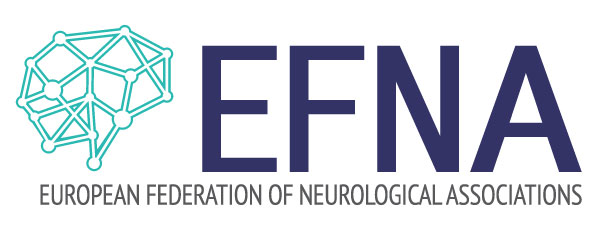 EUROPEJSKA FEDERACJA STOWARZYSZEŃ NEUROLOGICZNYCH
[Speaker Notes: EFNA czyli EUR Fed Stow. N to organizacja parasolowa reprez. Pan-europ grupy zrzeszaj. Pacjentow z roznymi chorob. Neur. Takimi jak Europ Stow Park, Eur PL SM, Epilepsja itd. 

Skupiamy sie na 4 strategicznych obaszarach:]
ZAANGAŻOWANIE (engagement)
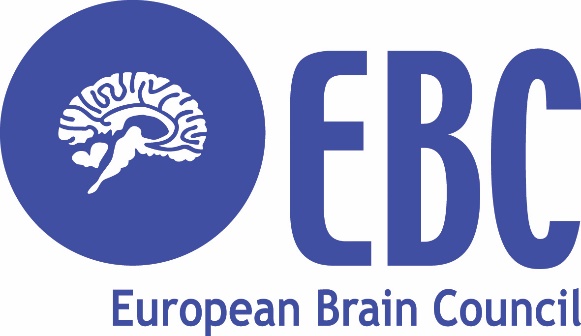 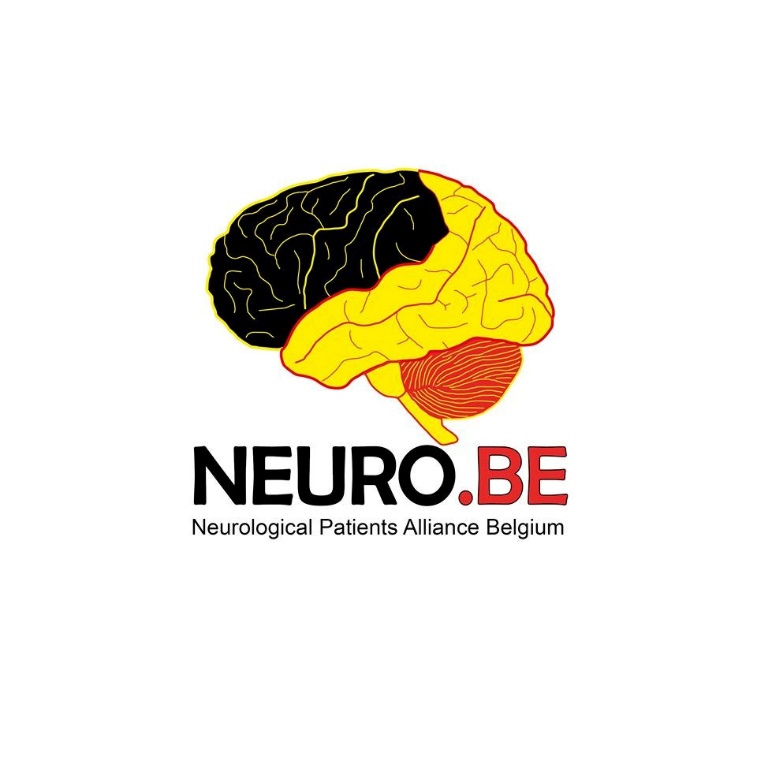 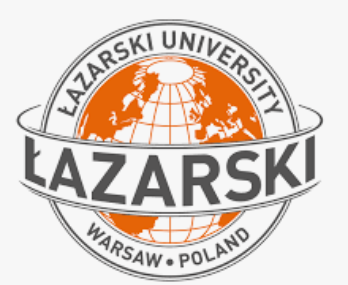 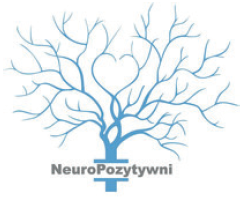 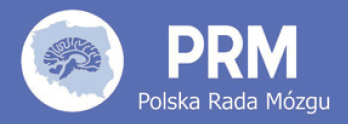 [Speaker Notes: 1 z nich to zaangazowanie i dzisiejsze wydarzenie jest przykladem zaangazowania i partnerstwa]
WZMACNIANIE POZYCJI PACJENTÓW (EMPOWERMENT)
RZECZNICTWO (ADVOCACY)
SZERZENIE ŚWIADOMOŚCI(AWARENESS)
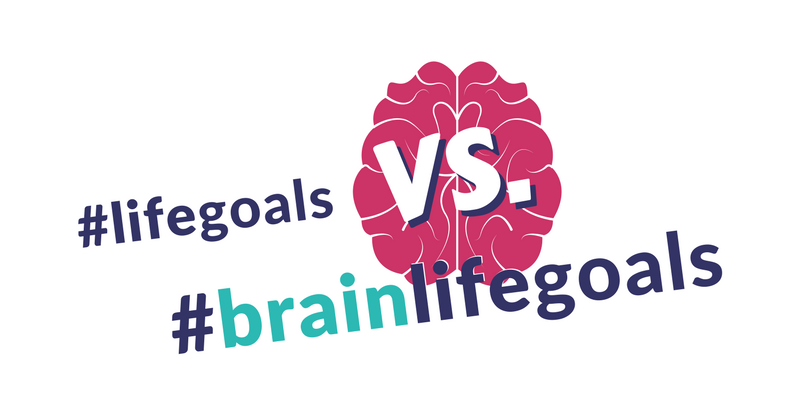 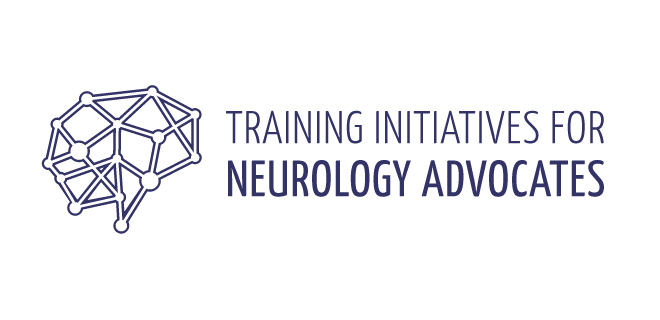 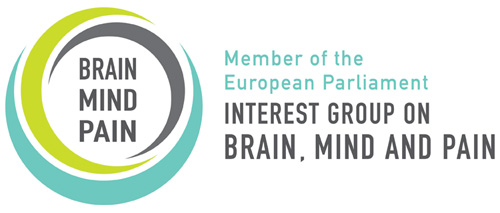 * Te dwa elementy są podjęte dzisiaj
[Speaker Notes: EFNA jest również aktywna w domenach ... I w ramach każdego z tych strategicznych obszarow koordynujemy jeden głowny projekt lub inicjatywę. Na prz. Jesli chodzi o empow., organizujemy 2-3 w roku TINA gdzie wyposazamy pacjentow w niezb. Wiedze. Dot. Aspektow takich jak ocena techn. Medytcznych, dost.de leczenia.
Jesli chodzi o szerzenie swiad. , obecnie prowadzimy kampanie brain life goals, o kt powiem wiecej za chwile
W temacie advocacy – czyli lobbying czy wspieranie spraw, kt sa dla nas istotne, mamy MEP IG]
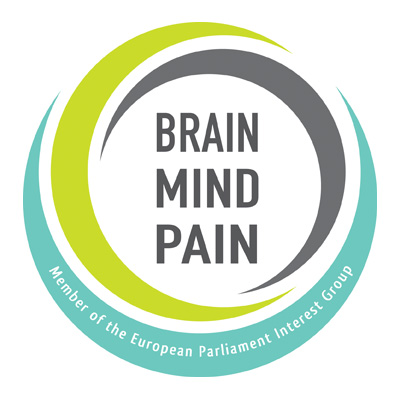 [Speaker Notes: I kilka slow o grupie:]
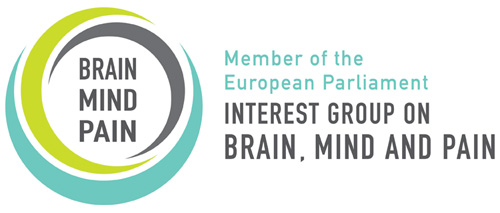 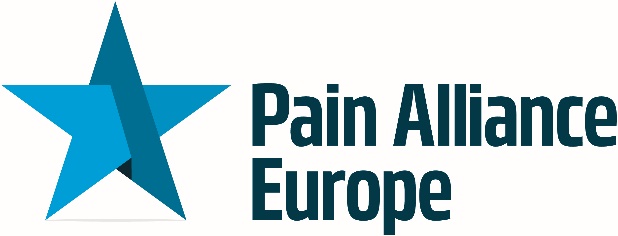 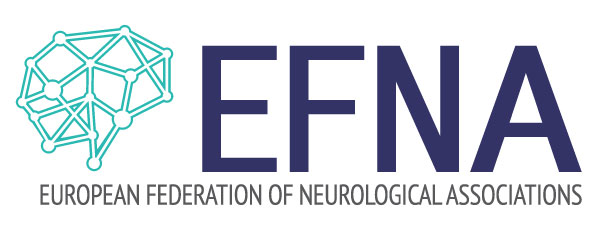 www.brainmindpain.eu
[Speaker Notes: Grupa jest koordynowana przez EFNA razem z PAE  europejska koalicja bólu. Poczatek grupy siega, teraz w nowej kadencji19-24
Strasburg Brussels
Celem grupy jest szerzenie swiadomosci wsrod osob kt sa zaangazowane w tworzenie polityk na poziomie eur nt chorob neurol i przewleklego bolu I dyskutowac nad rozwiazaniami
website: www.brainmindpain.eu na kt jest rowniez kluczowa dla grupy ksiega The Book of Evidence]
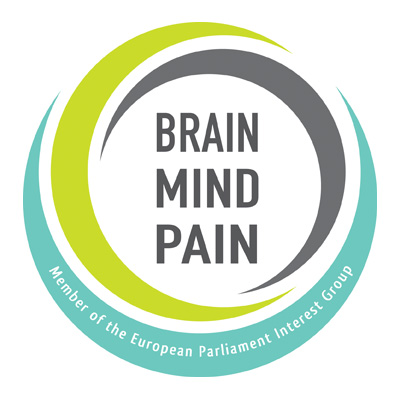 Priotytety dot. polityk europejskich 2019-2024
[Speaker Notes: But given there is so much to be done, EFNA needs to be selective in the policy priorities it chooses to pursue. They must align to the competences of the EU Institutions but…]
Dowody pokazujące skalę problemuKoszt chorób mózgu w Europie 2011
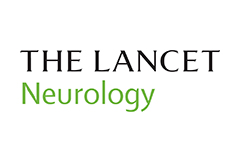 Global, regional and national burden of neurological disorder 1990-2015: A systematic analysis of the Global Burden of Disease Study 2015
Burden of brain disorders in Europe in 2017 and comparison with NCD groupsRaggi A, Leonardi M. J Neurol Neurosurg Psychiatry June 2019
Choroby mózgu stanowią najczęstszą przyczynę niepełnosprawności i całościowego obciążenia chorobowego wśród NCDs w obrębie populacji europejskiej
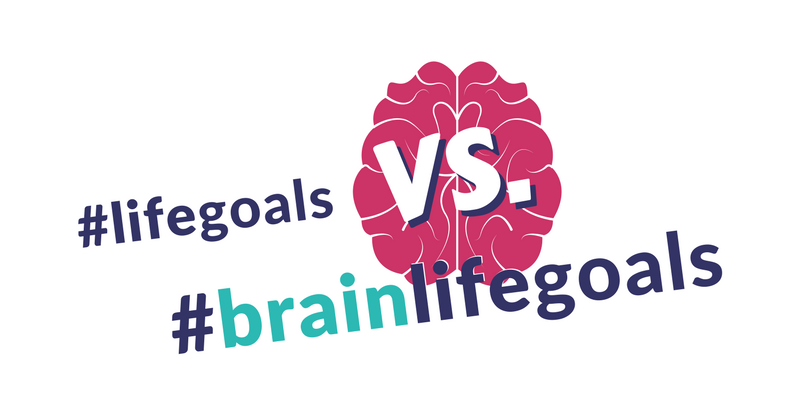 [Speaker Notes: Oddajemy głos pacjentom, którzy mają okazję powiedzieć, co jest ważne dla nich

… they must also be in line with patients needs and desires. This is where the #brainlifegoals campaign comes in. This is an attempt to get neurology patients talking about what matters to them – getting back to work, driving the car without pain, ensuring their family and friends better understand their illness and its impact, and so on. And today’s event is about exactly that – hearing from patients about why and how EFNA’s policy priorities matter to them, and discussing with you – our multi-stakeholder audience – about how we can address these needs together, with a specific focus on the situation here in Belgium. Because, although EFNA and EBC operate at EU level, we need to ensure that we are representing the needs of those in the EU member states. And we will also discuss how we can optimise the channels of communication from the regional, to the national to the European and beyond – later this morning.]
Nawiązuje do trendów w mediach społecznych
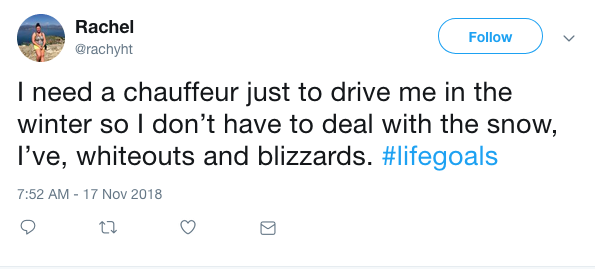 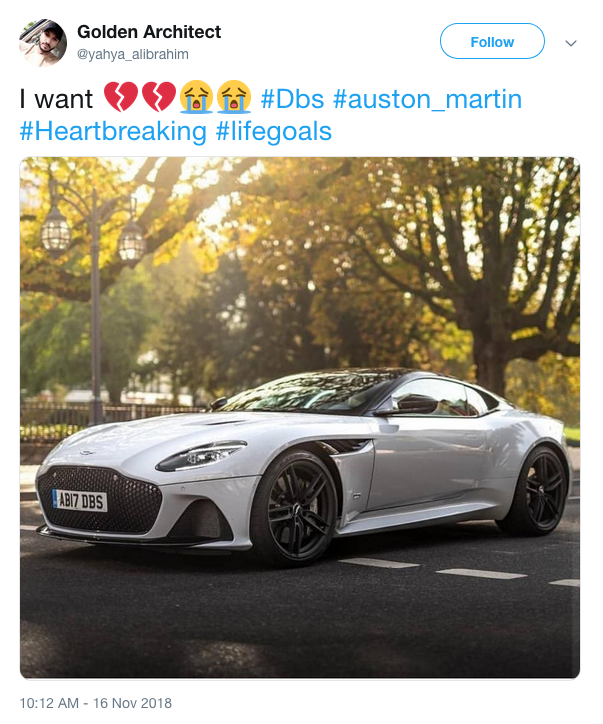 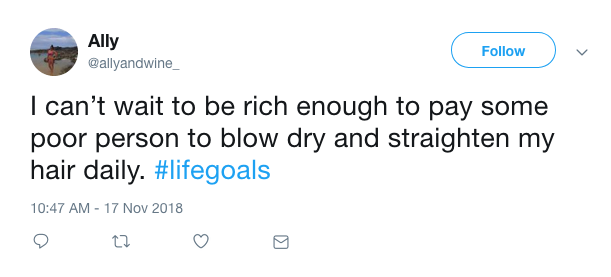 [Speaker Notes: Oczywiście tego typu cele są często dalekie od rzeczywistości, w której żyje wiele osób zgromadzonych tutaj i wielu innych, którzy z powodu swojej choroby nie są nawet w stanie być tutaj.

Dlatego stworzyliśmy kampanię BLG, która szerzy świadomość dt wpływu jaki chor. Neur. Mają na życie ludzi dotkniętych przez nie i jakie oni marzenia, aspiracje i cele

Zachęcamy pacjentów do uczestnictwa w tej akcji, dzieląc się swoimi własnymi BLG w mediach społecznych, używając hasht]
CELE KAMPANII
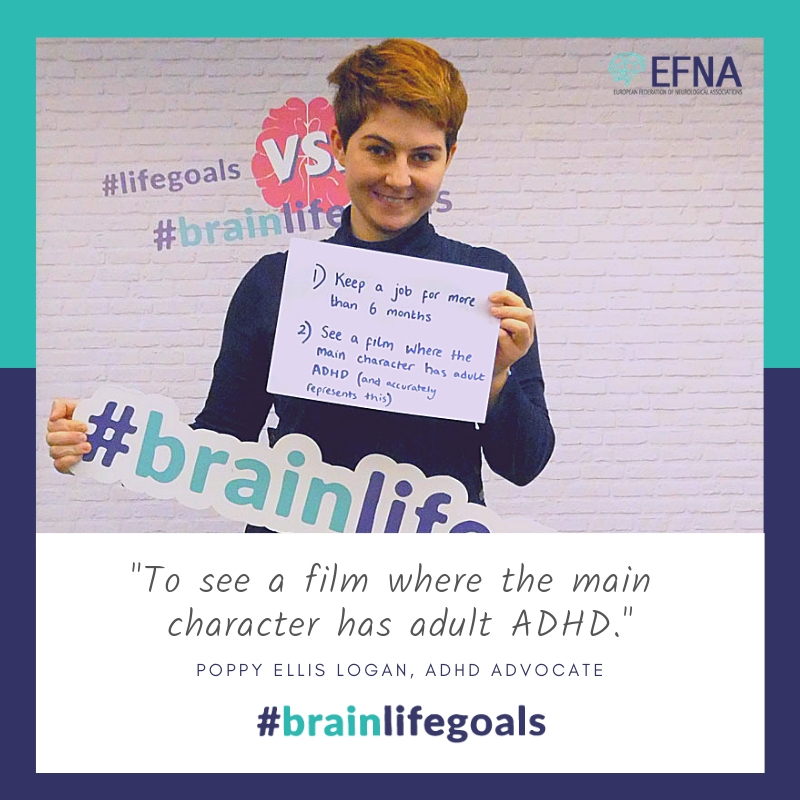 Szerzenie świadomości 
Zrozumienie i komunikowanie niezaspokojonych potrzeb 
Zaangażowanie osób dotkniętych przez choroby mózgu aby szerzyć swiadomość nt. wpływu jaki te choroby mają na ich życie 
Pokazanie przykładów ilustrujących co jest naprawdę ważne dla dotkniętych osób i przez to wpływanie na decyzje decydentów
[Speaker Notes: Swiadom. Nt wplywu jaki ch. N. Maja na zycie osob przez nie dotknietych]
CO CHCEMY PRZEKAZAĆ
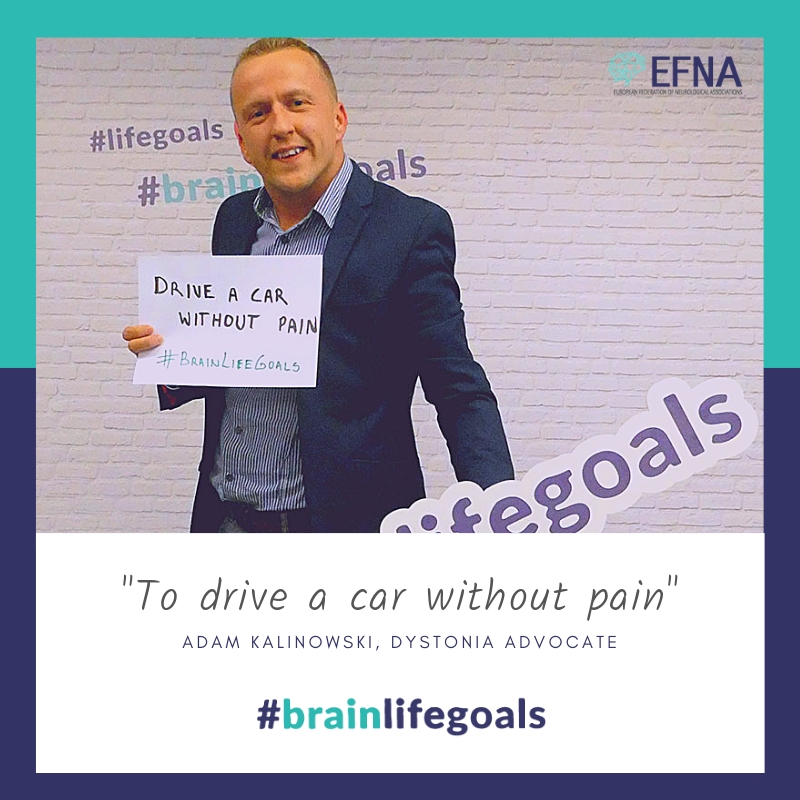 Osoby dotknięte chorobami neurologicznymi są skonfrontowane z dodaktowymi obciążeniami, wliczając w to stymatyzację i izolację 
Potrzebują oni większego zrozumienia oraz wsparcia emjocjonalnego, medycznego i finansowego
[Speaker Notes: The target audience for these messages:
- The public (particularly family, friends and co-workers)
- Employers
- Policy-makers]
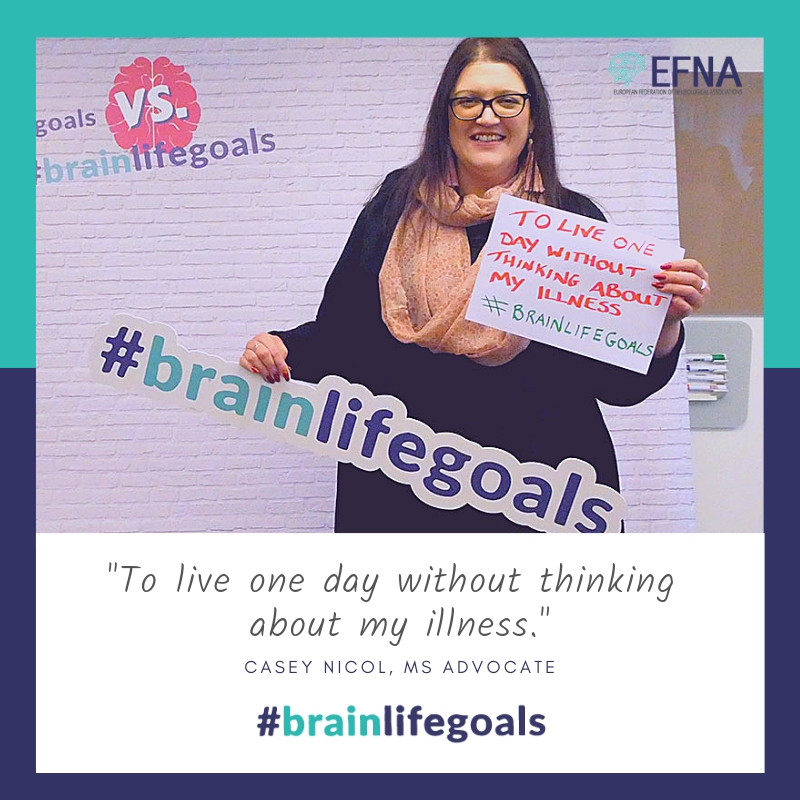 POMÓŻ NAM, ANGAŻUJĄC SIĘ W KAMPANIĘ

PODZIEL SIĘ SWOIMI CELAMI I MARZENIAMI
video
[Speaker Notes: The support of EFNA’s member organisations and supporters will be required to ensure project success. Members will be asked to support the campaign by sharing materials created and publicising the campaign through their own communication channels.]
Tadeusz Hawrot
advocacy@efna.net